PHÒNG GD&ĐT BẾN CÁT
TRƯỜNG THCS LÊ QUÝ ĐÔN
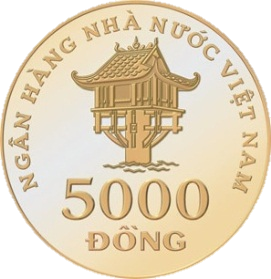 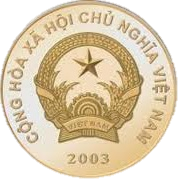 §3: MÔ HÌNH XÁC SUẤT TRONG MỘT SỐ 
TRÒ CHƠI VÀ THÍ NGHIỆM ĐƠN GIẢN (TIẾT 2)
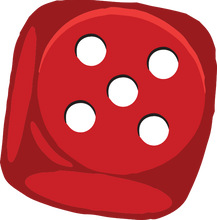 Giáo viên: Lê Thị Lệ Huyền
Chiếc nón kì diệu
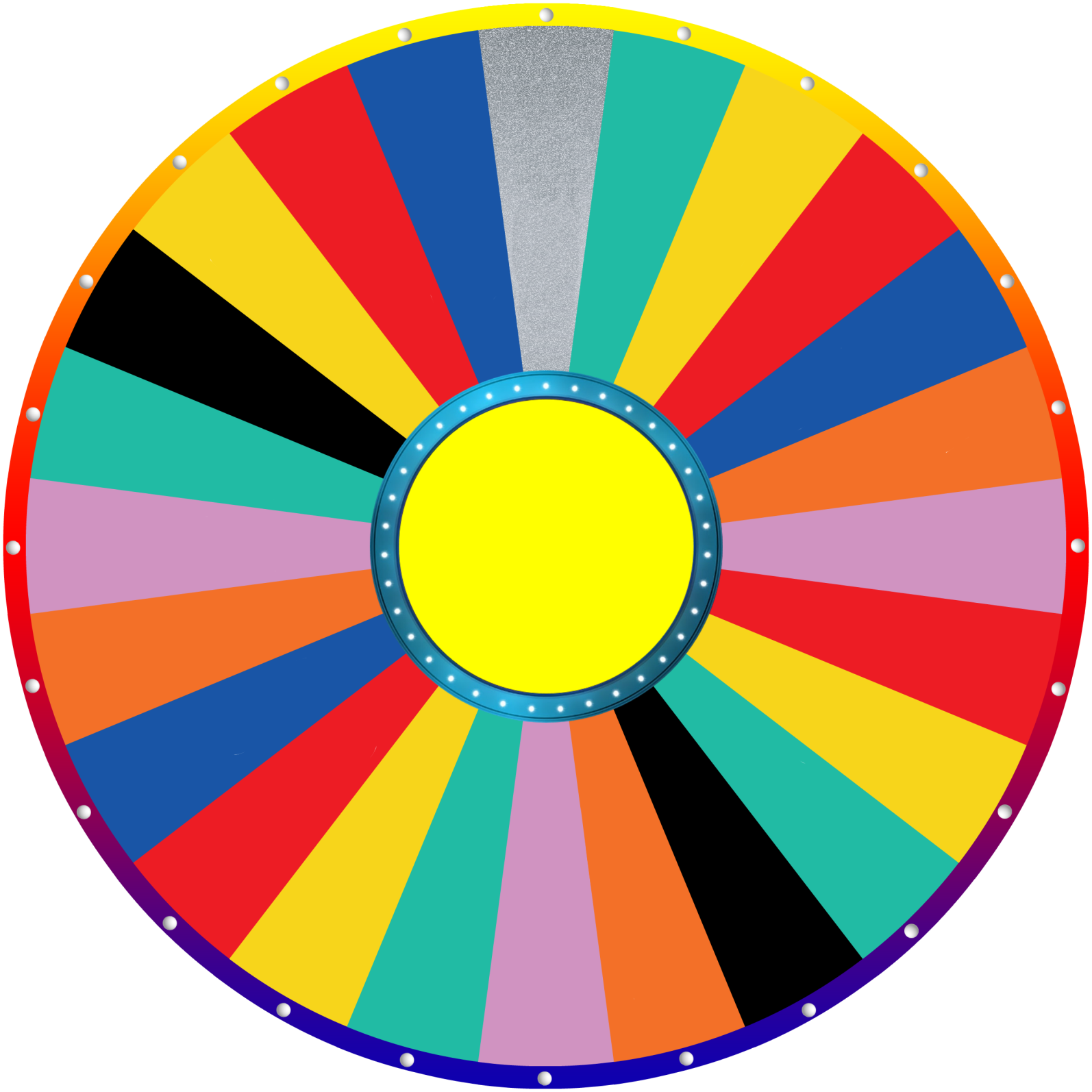 200
900
500
100
900
CHIA ĐÔI
Có 14 kết quả xảy ra khi quay chiếc nón kì diệu, đó là: 100, 200, 300, 400, 500, 700, 800, 900, mất điểm, chia đôi, may mắn, phần thưởng, mất lượt, gấp đôi.
800
Quan sát hình ảnh, nêu các kết quả có thể xảy ra khi quay chiếc nón kì diệu.
MAY MẮN
300
800
MẤT ĐIỂM
400
200
VÒNG QUAY
700
PHẦN THƯỞNG
100
100
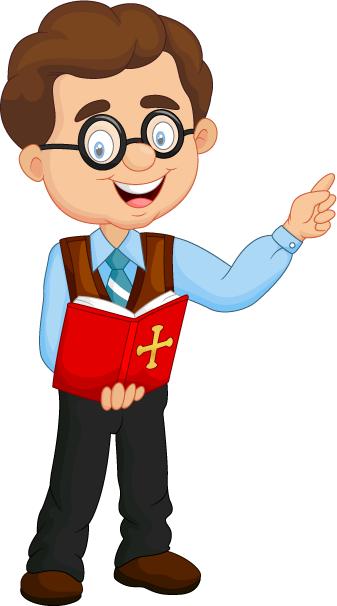 900
500
GẤP ĐÔI
MẤT LƯỢT
100
300
900
II. Mô hình xác suất trong trò chơi lấy vật từ trong hộp.
HOẠT ĐỘNG HÌNH THÀNH KIẾN THỨC
Bài toán:  Một hộp có 1 quả bóng màu xanh, 1 quả bóng màu đỏ và 1 quả bóng vàng; các quả bóng có kích thước và khối lượng như nhau. Lấy ngẫu nhiên một quả bóng trong hộp.
Vậy trong mô hình xác suất của trò chơi trên,  chúng ta cần chú ý những điều gì?
Những kết quả nào có thể xảy ra ?
Có 3 kết quả có thể xảy ra đối với màu của quả bóng được lấy ra là: màu xanh, màu đỏ, màu vàng.
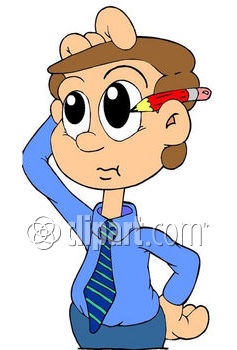 Có 2 điều cần chú ý trong mô hình xác xuất của trò chơi trên.
- Lấy ngẫu nhiên 1 quả bóng
- Tập hợp các kết quả có thể xảy ra đối với màu của quả bóng được lấy ra là  { X; Đ; V}.
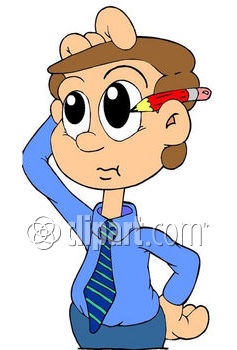 Luyện tập 1: Một hộp có 4 chiếc kẹo, trong đó có 1 chiếc kẹo màu hồng, 1 chiếc kẹo màu xanh,  1 chiếc kẹo màu vàng và 1 chiếc kẹo màu cam; các chiếc kẹo có kích thước như nhau. Lấy ngẫu nhiên một chiếc kẹo trong hộp.
HOẠT ĐỘNG LUYỆN TẬP
a) Nêu những kết quả có thể xảy ra đối với màu của chiếc kẹo được lấy ra.
b) Viết tập hợp các kết quả có thể xảy ra đối với màu của chiếc kẹo được lấy ra.
c) Nêu hai điểm cần chú ý trong mô hình xác suất của trò chơi trên.
Luyện tập 1: Một hộp có 4 chiếc kẹo, trong đó có 1 chiếc kẹo màu hồng, 1 chiếc kẹo màu xanh,  1 chiếc kẹo màu vàng và 1 chiếc kẹo màu cam; các chiếc kẹo có kích thước như nhau. Lấy ngẫu nhiên một chiếc kẹo trong hộp.
HOẠT ĐỘNG LUYỆN TẬP
a) Nêu những kết quả có thể xảy ra đối với màu của chiếc kẹo được lấy ra.
a) Có 4 kết quả có thể xảy ra đối với màu của chiếc kẹo được lấy ra là: màu hồng, màu xanh, màu vàng, màu cam.
Luyện tập 1: Một hộp có 4 chiếc kẹo, trong đó có 1 chiếc kẹo màu hồng, 1 chiếc kẹo màu xanh,  1 chiếc kẹo màu vàng và 1 chiếc kẹo màu cam; các chiếc kẹo có kích thước như nhau. Lấy ngẫu nhiên một chiếc kẹo trong hộp.
HOẠT ĐỘNG LUYỆN TẬP
b) Viết tập hợp các kết quả có thể xảy ra đối với màu của chiếc kẹo được lấy ra.
b) Tập hợp các kết quả có thể xảy ra đối với màu của chiếc kẹo được lấy ra là: {màu hồng; màu xanh; màu vàng; màu cam}
Luyện tập 1: Một hộp có 4 chiếc kẹo, trong đó có 1 chiếc kẹo màu hồng, 1 chiếc kẹo màu xanh,  1 chiếc kẹo màu vàng và 1 chiếc kẹo màu cam; các chiếc kẹo có kích thước như nhau. Lấy ngẫu nhiên một chiếc kẹo trong hộp.
HOẠT ĐỘNG LUYỆN TẬP
c) Nêu hai điểm cần chú ý trong mô hình xác suất của trò chơi trên.
c) Có 2 điều cần chú ý trong mô hình xác xuất của trò chơi trên:
- Lấy ngẫu nhiên 1 chiếc kẹo
-Tập hợp các kết quả có thể xảy ra đối với màu của chiếc kẹo được lấy ra là: {màu hồng; màu xanh; màu vàng; màu cam}.
Bài tập 1: Một hộp đựng 5 viên bi gồm 5 màu trắng; xanh; vàng; cam; đen. Lấy ngẫu nhiên một viên bi trong hộp.
HOẠT ĐỘNG VẬN DỤNG
Bài tập 1: Một hộp đựng 5 viên bi gồm 5 màu trắng; xanh; vàng; cam; đen. Lấy ngẫu nhiên một viên bi trong hộp.
HOẠT ĐỘNG VẬN DỤNG
Câu 1: Có bao nhiêu kết quả có thể xảy ra đối với màu của viên bi  được lấy ra.
HẾT GIỜ
A
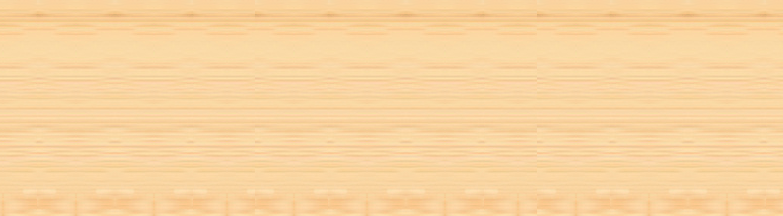 5
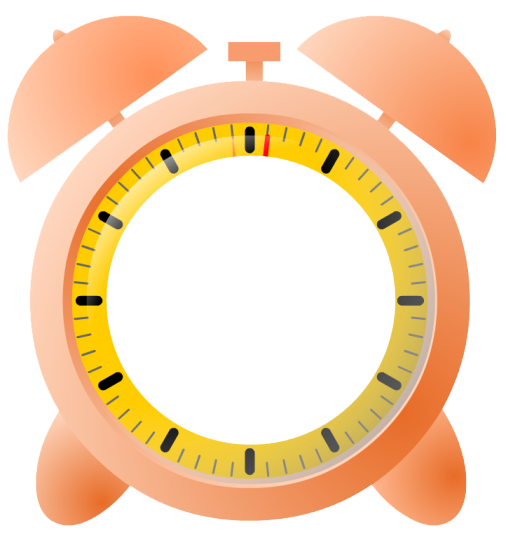 B
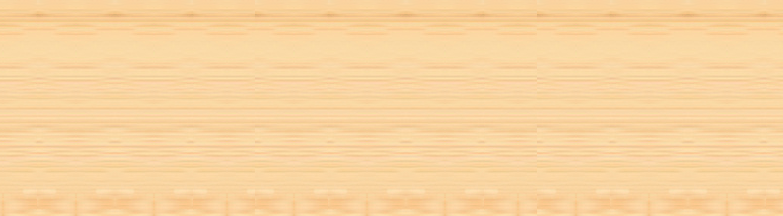 4
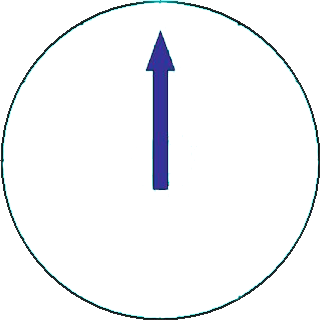 C
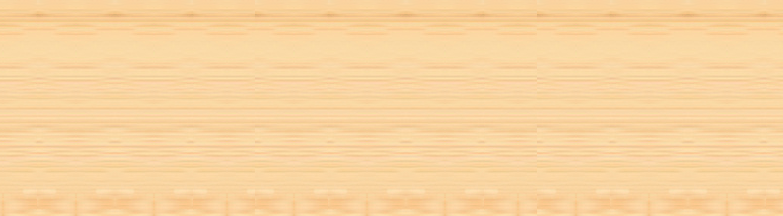 3
D
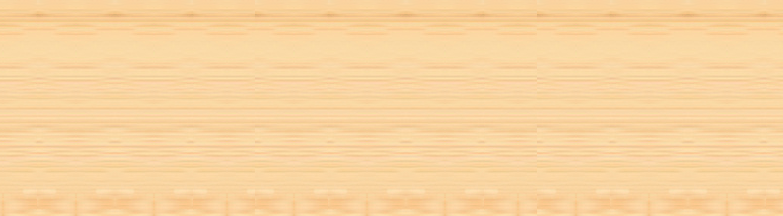 2
Bài tập 1: Một hộp đựng 5 viên bi gồm 5 màu trắng; xanh; vàng; cam; đen. Lấy ngẫu nhiên một viên bi trong hộp.
HOẠT ĐỘNG VẬN DỤNG
Câu 2: Tập hợp các kết quả có thể xảy ra đối với màu của viên bi được lấy ra.
HẾT GIỜ
A
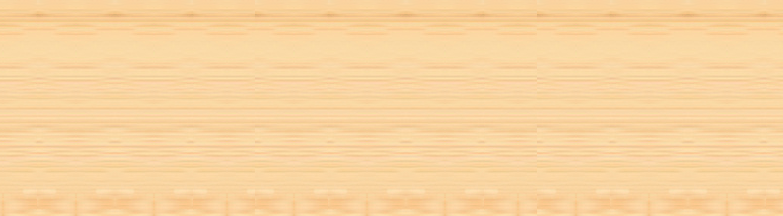 { xanh; trắng; cam; đen}
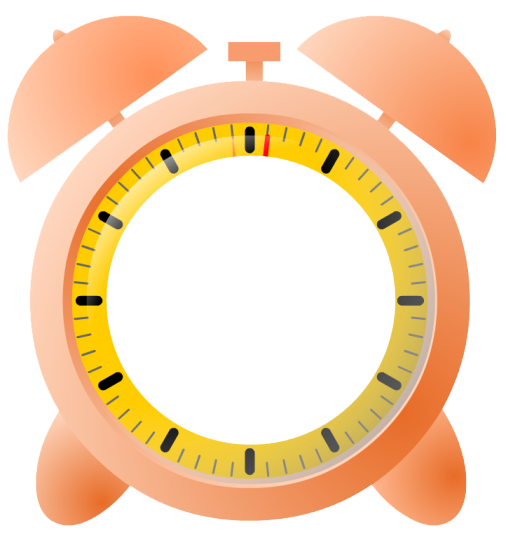 B
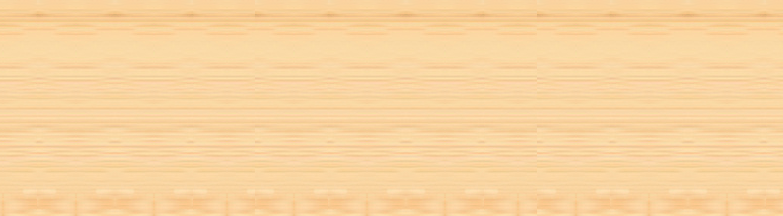 { đỏ; trắng; vàng; cam; đen}
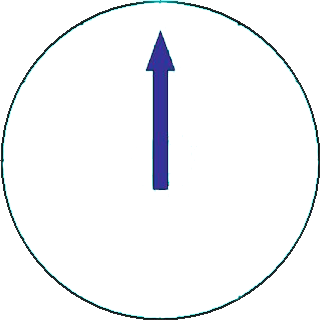 C
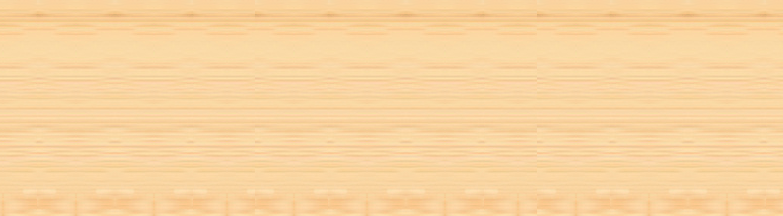 { xanh; trắng; đỏ; cam; đen}
D
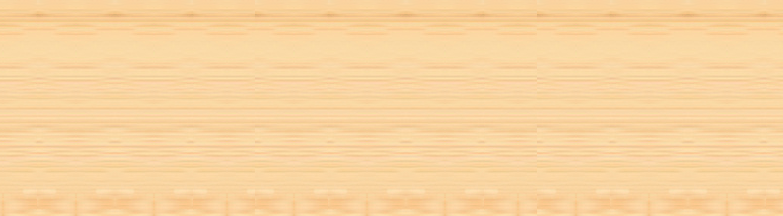 { xanh; trắng; vàng; cam; đen}
Bài tập 1: Một hộp đựng 5 viên bi gồm 5 màu trắng; xanh; vàng; cam; đen. Lấy ngẫu nhiên một viên bi trong hộp.
HOẠT ĐỘNG VẬN DỤNG
Câu 3: Nêu các điều cần chú ý trong mô hình xác suất của trò chơi trên.
HẾT GIỜ
A
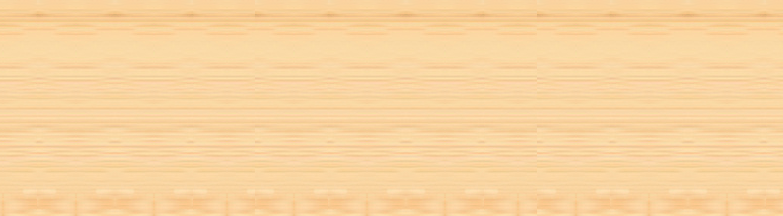 Lấy ngẫu nhiên một viên bi
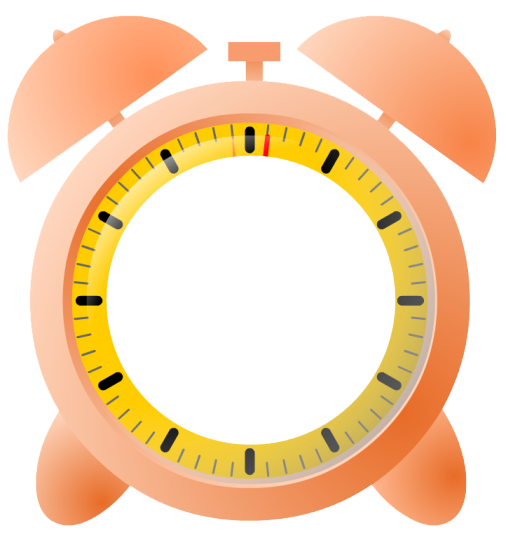 Tập hợp các kết quả có thể xảy ra đối với màu của viên bi được lấy ra là:{ xanh; trắng; vàng; cam; đen}
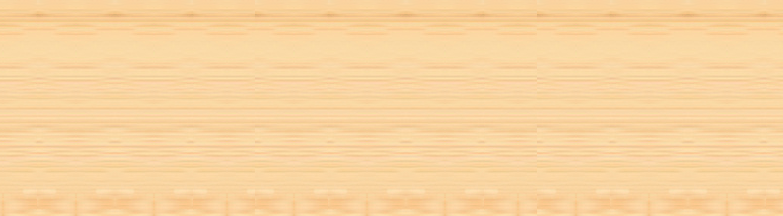 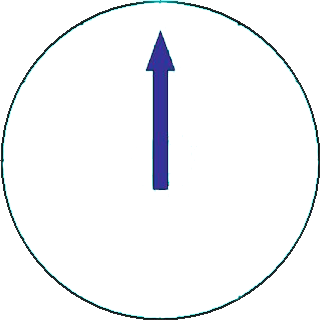 B
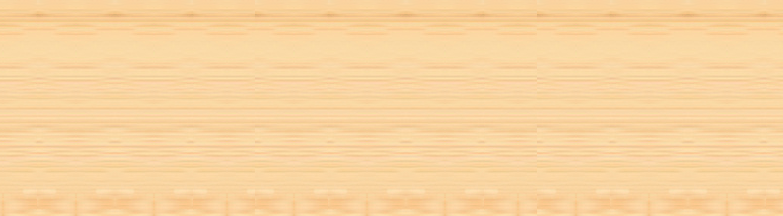 Cả A và B
C
Trò chơi: Oẳn tù tì
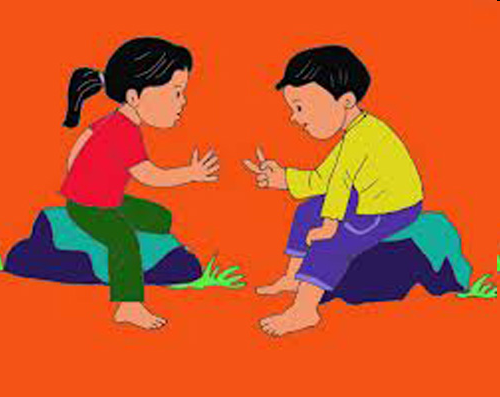 Nêu các kết quả có thể xảy ra đối với kiểu xòe tay của người chơi oẳn tù tì?
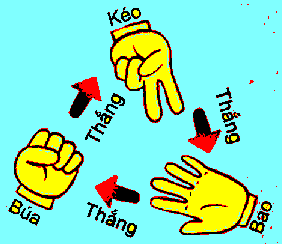 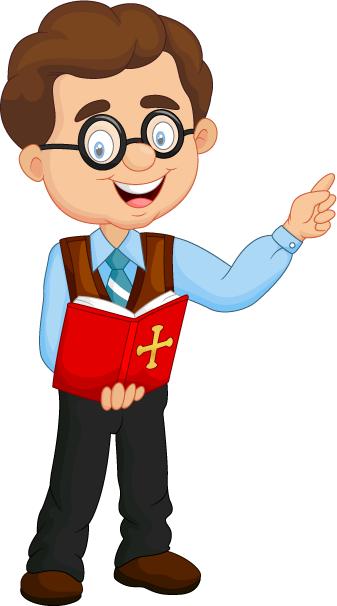 Có 3 kết quả có thể xảy đối với kiểu xòe tay của người chơi oẳn tù tì, đó là: kéo, búa, bao.
Mô hình xác suất trong trò chơi tung đồng xu
- Các kết quả có thể xảy ra.
-Tập hợp các kết quả có thể xảy ra.
- Hai điều cần chú ý trong mô hình xác suất của trò chơi.
Mô hình xác suất trong một số trò chơi và thí nghiệm đơn giản
Mô hình xác suất trong trò chơi lấy vật từ trong hộp.
HƯỚNG DẪN TỰ HỌC Ở NHÀ
- Đọc lại toàn bộ nội dung bài đã học.
- Làm bài tập 3, 4,  SGK trang 15 +16.
- Tiết sau chữa bài tập.